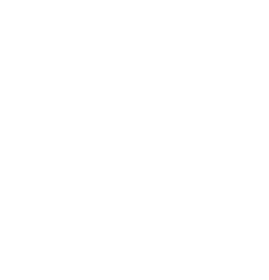 Новации в части разработки и реализации государственных программ
Бегчин Николай Аркадьевич


Директор Департамента программно-целевого 
планирования и эффективности бюджетных расходов
9 июня 2022 г.
МИНИСТЕРСТВО ФИНАНСОВ РОССИЙСКОЙ ФЕДЕРАЦИИ
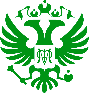 02
Предпосылки перехода на новую систему управления госпрограммами
МИНИСТЕРСТВО ФИНАНСОВ РОССИЙСКОЙ ФЕДЕРАЦИИ
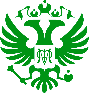 03
Позитивные результаты внедрения госпрограмм
01
Прозрачная и понятная структура расходов федерального бюджета
02
Улучшение дисциплины и осознание необходимости достижения конкретных результатов
03
Широкие возможности для аналитики – на поверхность выходят проблемы, которые ранее не были заметны
04
Возможность формализации взаимосвязи мероприятий федеральных ведомств с действиями региональных властей
МИНИСТЕРСТВО ФИНАНСОВ РОССИЙСКОЙ ФЕДЕРАЦИИ
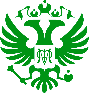 04
Госпрограмма: старая и новая система управления
2014-2021 годы
С 2022 года
смешение проектных и процессных мероприятий;
отсутствие конкретных результатов использования бюджетных средств;
актуализация 1 раз в год (приведение в соответствии с первоначальным законом о бюджете);
формирование, согласование и утверждение госпрограмм на бумажном носителе
обособление проектной и процессной части в отдельные структурные элементы госпрограммы (ФП, ВП, КПМ);
наличие конкретных результатов и их увязка с направлениями расходов (1 результат – 1 направление);
синхронизация с любым изменением бюджетных расходов;
формирование, согласование и утверждение госпрограмм в электронном виде
МИНИСТЕРСТВО ФИНАНСОВ РОССИЙСКОЙ ФЕДЕРАЦИИ
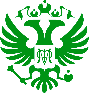 05
Определение показателя и результата госпрограммы
Показатель
Результат
отражает социальный, экономический 
и (или) иной общественно-значимый и понятный эффект от реализации национального проекта
количественно измеримый итог деятельности по созданию определенного количества материальных и нематериальных объектов, оказанию определенного объема услуг, выполнению определенного объема работ
Примеры:

переоснащены региональные сосудистые центры (нарастающим итогом): к 31.12.2019 – 20 ед.; к 31.12.2020 – 50 ед.; к 31.12.2021 – 70 ед.; к 31.12.2022 – 105 ед.; к 31.12.2023 – 115 ед.; к 31.12.2024 – 135 ед.;

проведено обучение граждан предпенсионного возраста (ежегодно): к 31.12.2019 – 75 тыс. чел.; к 31.12.2020 – 75 тыс. чел.; к 31.12.2021 – 75 тыс. чел.;  к 31.12.2022 – 75 тыс. чел; к 31.12.2023 – 75 тыс. чел.; к 31.12.2024 – 75 тыс. чел.
Примеры:

увеличение суммарного коэффициента рождаемости до 1,7 (детей на 1 женщину); 

снижение смертности от болезней системы кровообращения (до 450 случаев на 100 тыс. населения)
МИНИСТЕРСТВО ФИНАНСОВ РОССИЙСКОЙ ФЕДЕРАЦИИ
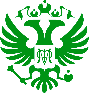 06
Госпрограмма: новая система управления
Государственная программа
Правительство РФ 
(НПА)
Правительство РФ (утверждение, не НПА!)

Управляющий совет госпрограммы
(корректировка)
Управляющий совет госпрограммы
ФОИВ
Паспорт 
федерального проекта
Рабочий план федерального проекта
Стратегические приоритеты 
госпрограммы
+
нормативное обеспечение (правила предоставления субсидий, перечни объектов и т.п.)
Паспорт госпрограммы


(показатели, структура, параметры фин. обеспечения в разрезе структурных элементов)
ФОИВ
+
=
+
Паспорт 
ведомственного проекта
План реализации ведомственного проекта
ФОИВ
Паспорт комплекса процессных мероприятий 
(включая план его реализации)
ВСЕ ДОКУМЕНТЫ И МАТЕРИАЛЫ ФОРМИРУЮТСЯ В ЭЛЕКТРОННОМ ВИДЕ В ГИИС «ЭЛЕКТРОННЫЙ БЮДЖЕТ»
МИНИСТЕРСТВО ФИНАНСОВ РОССИЙСКОЙ ФЕДЕРАЦИИ
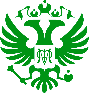 07
Подходы к формированию перечня госпрограмм, их соотношение между собой и с национальными проектами
государственные программы
отраслевые направления
межотраслевые направления
1
3
4
комплексные программы
2
3
- национальный проект (совокупность федеральных проектов)
В случае если мероприятие госпрограммы относится также к сфере реализации комплексной программы, то управленческие решения в отношении него принимаются с учетом «правила двух ключей» при участии ответственного исполнителя комплексной программы.
Управление федеральным проектом, входящим в состав национального проекта, осуществляется органами управления проектной деятельностью по национальным проектам с учетом «правила двух ключей» при участии ответственного исполнителя соответствующей госпрограммы, а при необходимости также ответственного исполнителя комплексной программы.
МИНИСТЕРСТВО ФИНАНСОВ РОССИЙСКОЙ ФЕДЕРАЦИИ
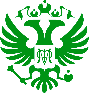 08
Типы структурных элементов госпрограммы
МИНИСТЕРСТВО ФИНАНСОВ РОССИЙСКОЙ ФЕДЕРАЦИИ
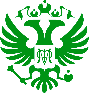 09
Структура госпрограммы и бюджетных расходов
Целевая статья
Структура госпрограммы
ХХ
код госпрограммы
Госпрограмма
Подпрограмма
(направление)
Подпрограмма
(направление)
Х
код типа структурного элемента*
Проектная часть
Процессная часть
ХХ
код структурного элемента
GХ
код федерального проекта (НП)
Ведомственный проект
Комплекс процессных мероприятий
Ведомственный проект
Федеральный проект
Федеральный проект (НП)
Комплекс процессных мероприятий
ХХХХХ
код направления расходов
ХХХХХ
код направления расходов
мероприятия(результаты)
мероприятия(результаты)
мероприятия(результаты)
мероприятия(результаты)
мероприятия(результаты)
мероприятия(результаты)
Код типа структурного элемента: 1 - федеральные проекты, входящие в национальные проекты; 2 - федеральные проекты, не входящие в национальные проекты; 3 - ведомственные проекты; 4 - комплексы процессных мероприятий; 5 – ФЦП.
МИНИСТЕРСТВО ФИНАНСОВ РОССИЙСКОЙ ФЕДЕРАЦИИ
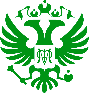 10
Автоматизация и информационное взаимодействие при управлении госпрограммами
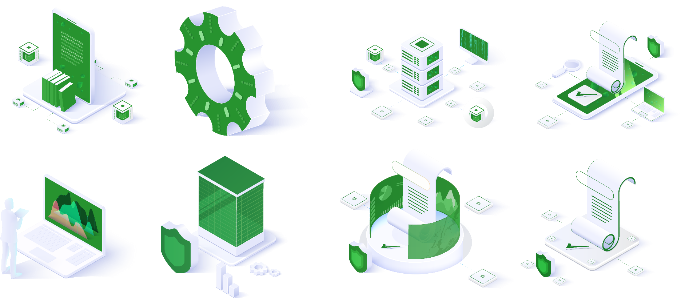 Государственная автоматизированная система «Управление» (ГАСУ)
Мониторинг Национальных целей
Система«Электронный бюджет»
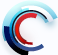 СМНП
Единый план мониторинг
Управление национальными проектамиФормирование и ведение паспортов НП, ФП и РП, отчетов по НП, ФП и РП
ГоспрограммыФормирование и ведение паспортов ГП, отчетов о ходе реализации ГП
Мониторинг ГП
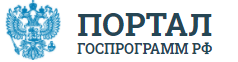 Бюджетное планирование и управление расходами
Проект ФБ, закон о ФБ, СБР, ОБАС, БР, сметы, соглашения, ПФХД, план-графики закупок, принятие БО, кассовое исполнение
Размещение публичных данных о ГП и ходе их исполнения
МИНИСТЕРСТВО ФИНАНСОВ РОССИЙСКОЙ ФЕДЕРАЦИИ
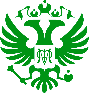 11
Перечень «непрограммных» направлений
обеспечение функционирования Президента РФ и его Администрации, Председателя Правительства РФ и его заместителей, Аппарата Правительства РФ;
обеспечение содержания Общественной палаты РФ, Уполномоченных представителей Президента РФ;
обеспечение содержания отдельных федеральных государственных органов (в том числе  Совет Федерации, Госдума, Конституционный Суд, Верховный Суд, Счетная палата РФ, ЦИК, Генеральная прокуратура, Следственный комитет);
обеспечение функционирования ФСО и ФСБ;
обеспечение деятельности центральных аппаратов ФОИВ, являющихся ответственными исполнителями нескольких госпрограмм;
обеспечение подготовки к проведению выборов и референдумов;
государственная поддержка политических партий, принимающих участие в выборах;
обеспечение визитов делегаций за рубеж;
предоставление грантов, премии и субсидий, соответствующих сферам реализации нескольких госпрограмм, или предоставление которых не связано со сферами реализации госпрограмм;
выполнение международных обязательств по направлениям, не связанным со сферами реализации госпрограмм;
Закрытый перечень
 направлений
Включение в перечень возможно по решению 
ПРАВИТЕЛЬСТВЕННОЙ КОМИССИИ ПО ВОПРОСАМ ОПТИМИЗАЦИИ И ПОВЫШЕНИЯ ЭФФЕКТИВНОСТИ БЮДЖЕТНЫХ РАСХОДОВ
МИНИСТЕРСТВО ФИНАНСОВ РОССИЙСКОЙ ФЕДЕРАЦИИ
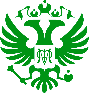 12
Подходы к расчету показателей финансового обеспечения госпрограмм
Ранее действовавший порядок
=
=
=
=
Новации нормативно-правового
 регулирования:

1) определение показателей финансового обеспечения реализации госпрограмм за пределами планового периода в соответствии с бюджетным прогнозом РФ на долгосрочный период;

2) отражение в ОБАС оценки объема бюджетных ассигнований федерального бюджета на реализацию мероприятий госпрограмм на долгосрочный период;

3) ведение перспективного финансового плана (содержащего детализированную оценку расходов федерального бюджета на финансовое обеспечение госпрограмм) в целях актуализации параметров бюджетного прогноза РФ на долгосрочный период.
«Целевая модель»
=
=
=
=
Базовое условие перехода к «целевой модели» – строгое соответствие паспортов госпрограмм параметрам Бюджетного прогноза РФ
МИНИСТЕРСТВО ФИНАНСОВ РОССИЙСКОЙ ФЕДЕРАЦИИ
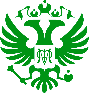 13
Особенности взаимодействия с регионами в рамках госпрограмм
Целевая модель
Госпрограмма
Заключение «безденежных» соглашений в рамках госпрограммы по решению ответственного исполнителя госпрограммы (приказ Минэкономразвития России от 30.11.2021 № 722).

 Наличие заключенного «безденежного» соглашения» как условие заключения «денежного» соглашения, в котором содержится информация только об объемах предоставляемого межбюджетного трансферта*.

 Конкретные расходные обязательства, софинансируемые из федерального бюджета, определяются субъектом РФ самостоятельно*.

 Наличие утвержденного и размещенного субъектом РФ в системе «Электронный бюджет» плана, содержащего мероприятия (результаты) и контрольные точки, и отчета о его выполнении*.


* Постановление Правительства РФ от 21 мая 2022 г. № 934 «О внесении изменений в Правила формирования, предоставления и распределения субсидий из федерального бюджета бюджетам субъектов Российской Федерации».
СРФ1
СРФ1
СРФ1
СРФ2
СРФ2
СРФ2
СРФ3
СРФ3
СРФ3
Показатель 2 (федеральный)
Результат 2 (федеральный)
Параметры
 госпрограмм
Показатель 1
Показатель 3
Результат 1
СРФ4
СРФ4
СРФ4
…
…
…
распределение по СРФ
распределение по СРФ
Механизм согласования нефинансовых 
параметров ГП СРФ
Соглашение о предоставлении субсидии
Соглашение о достижении показателей
значения результата по годам, отчетность
значения показателей по годам, отчетность
П1
П3
Соглашение о предоставлении единой субсидии
Механизм согласования параметров фин. поддержки
объем субсидии, условия ее использования, отчетность
объем субсидии, условия ее использования, отчетность
Письмом МФ от 03.06.2022 № 26-02-05/52798 в регионы направлен запрос по вопросам готовности и целесообразности перехода на новую систему управления госпрограммами субъектов РФ, аналогичную федеральной системе, предусмотренной постановлением № 786.
МИНИСТЕРСТВО ФИНАНСОВ РОССИЙСКОЙ ФЕДЕРАЦИИ
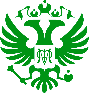 14
Новации управления госпрограммами в 2022 году
01
Включение в паспорт госпрограммы мероприятий по предотвращениювлияния санкционного и геополитического давления
02
Утверждение параметров госпрограммы только на очередной финансовый год и плановый период (на весь период реализации госпрограммы)
04
Делегирование полномочий      по принятию управленческих решений куратору госпрограммы          (коллегиально – УС госпрограммы)
03
Сначала корректировка СБР, затем уточнение паспорта госпрограммы (одновременно СБР и паспорт госпрограммы)
05
Переход к ежеквартальной отчетности (ежемесячно – только в части параметров, формируемых                   в ИС автоматически) (ежемесячное формирование отчетности)
06
Увязка результата с уникальным направлением расходов, за исключением консолидированных субсидий*
07
Обеспечение прослеживаемости движения денежных средств в части консолидированных субсидий
* Для федеральных проектов, входящих в состав национальных проектов, действует с 2019 года.